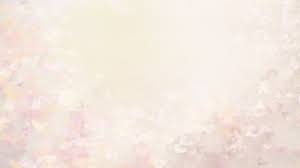 муниципальное автономное дошкольное образовательное учреждение 
«Центр развития ребёнка - детский сад № 50» городского округа Самара
Россия, 443020, Самарская обл., г. Самара, ул. Ленинская 82,
тел.: 332-38-32; факс: 333-71-36; e-mail:mdou50.89@mail.ru
Театрализованная  постановка по сказке 
«Волк и семеро козлят»
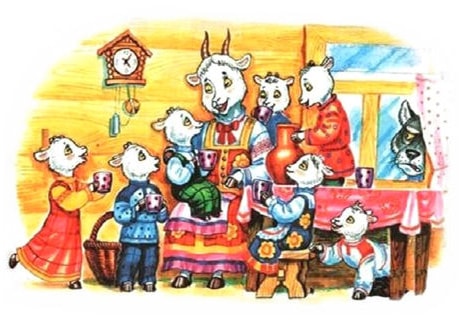 Участники: воспитанники средней группы «Пчёлки»
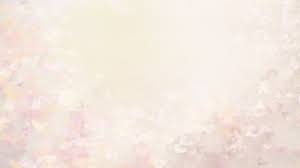 Цель: 
создавать условия для  проявления творческой активности  и реализация потенциала детей через театрализованную деятельность
Задачи:
-осваивать правила  сцены и актёрского мастерства, 
взаимодействовать с участниками  творческого процесса;
-развивать музыкальность и  эмоциональную сферу  воспитанников;
-воспитывать волевые качества, уважение  к сверстникам , делиться радостными  эмоциями с окружающими.
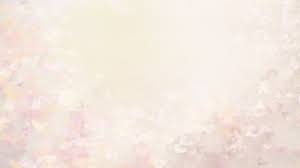 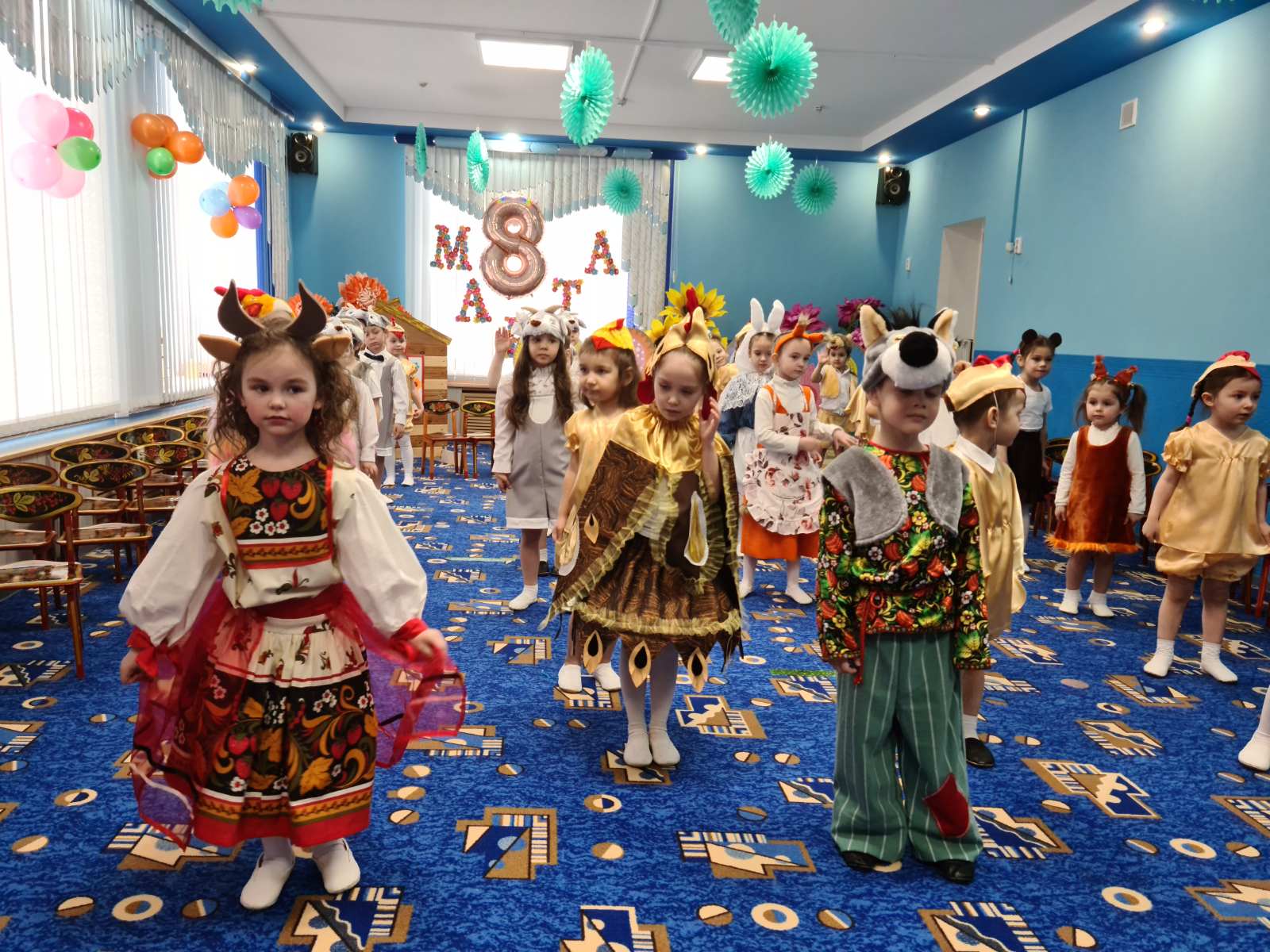 «Волк и семеро козлят»
Все мы сказку знаем
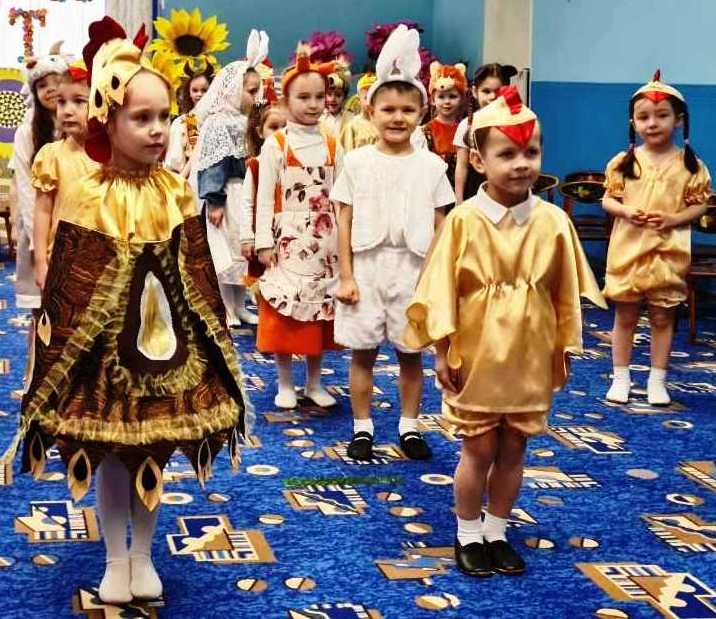 И её для всех гостей 
Мы сейчас сыграем!
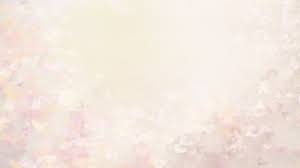 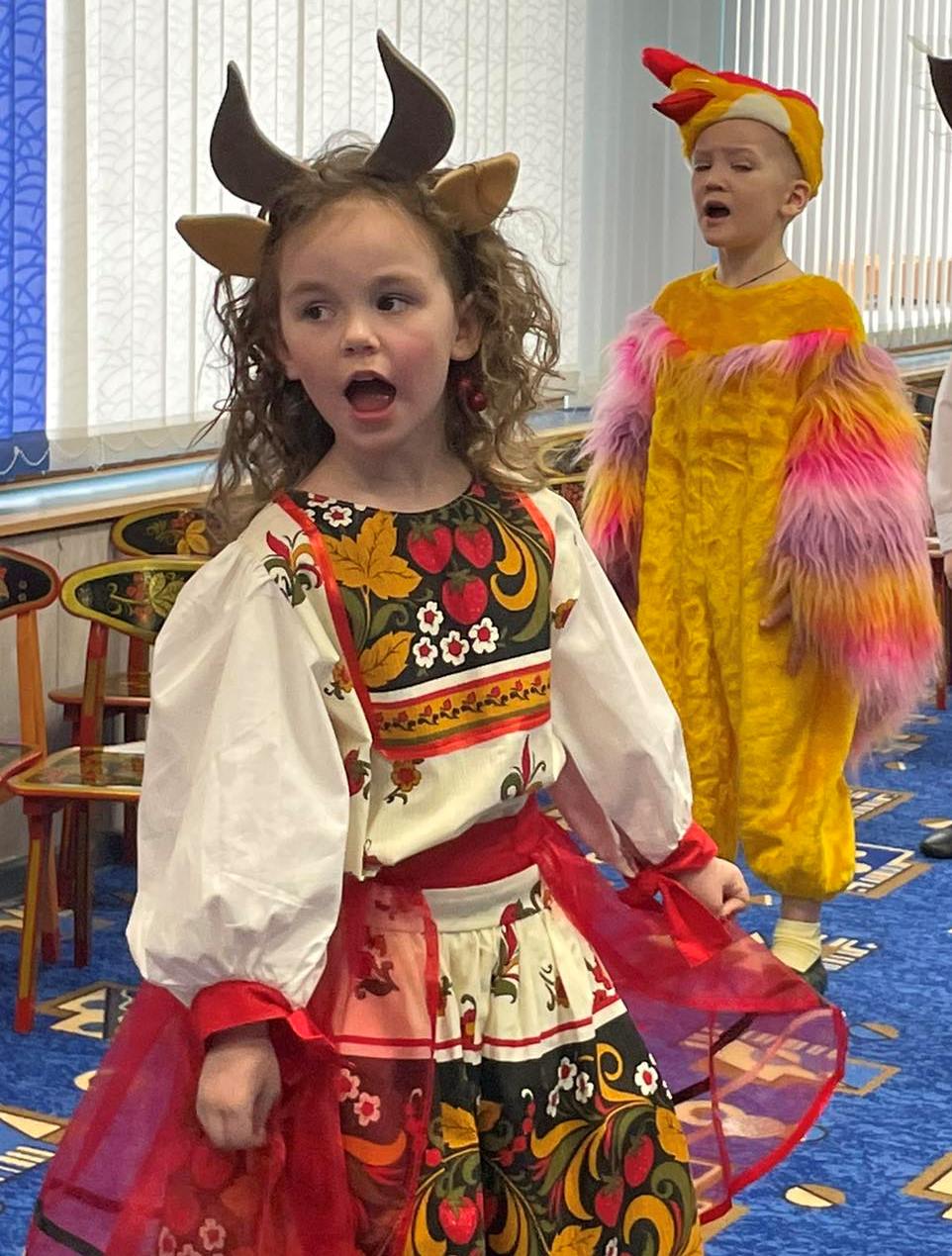 Удивительное дело 
Целый день в трудах она
 На минутку не присела
Ай да козочка-коза!
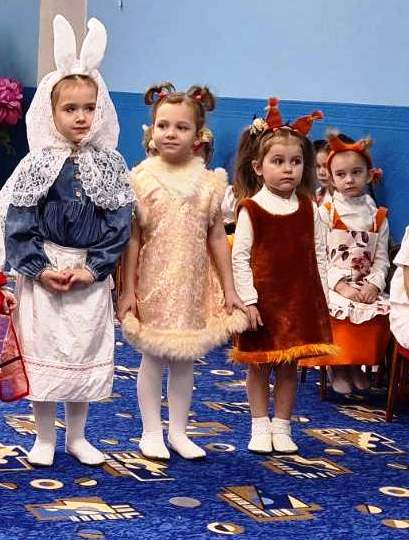 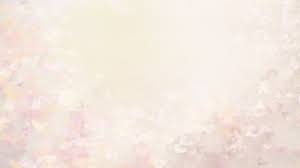 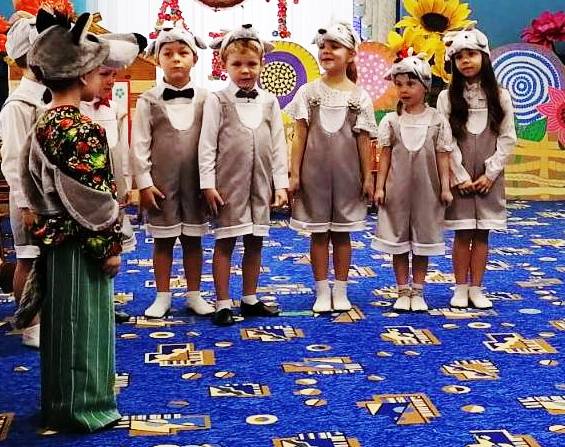 Семь носов, семь хвостов, мягкие шубейки
Дверь закрыта на засов, дружная семейка
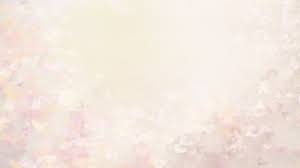 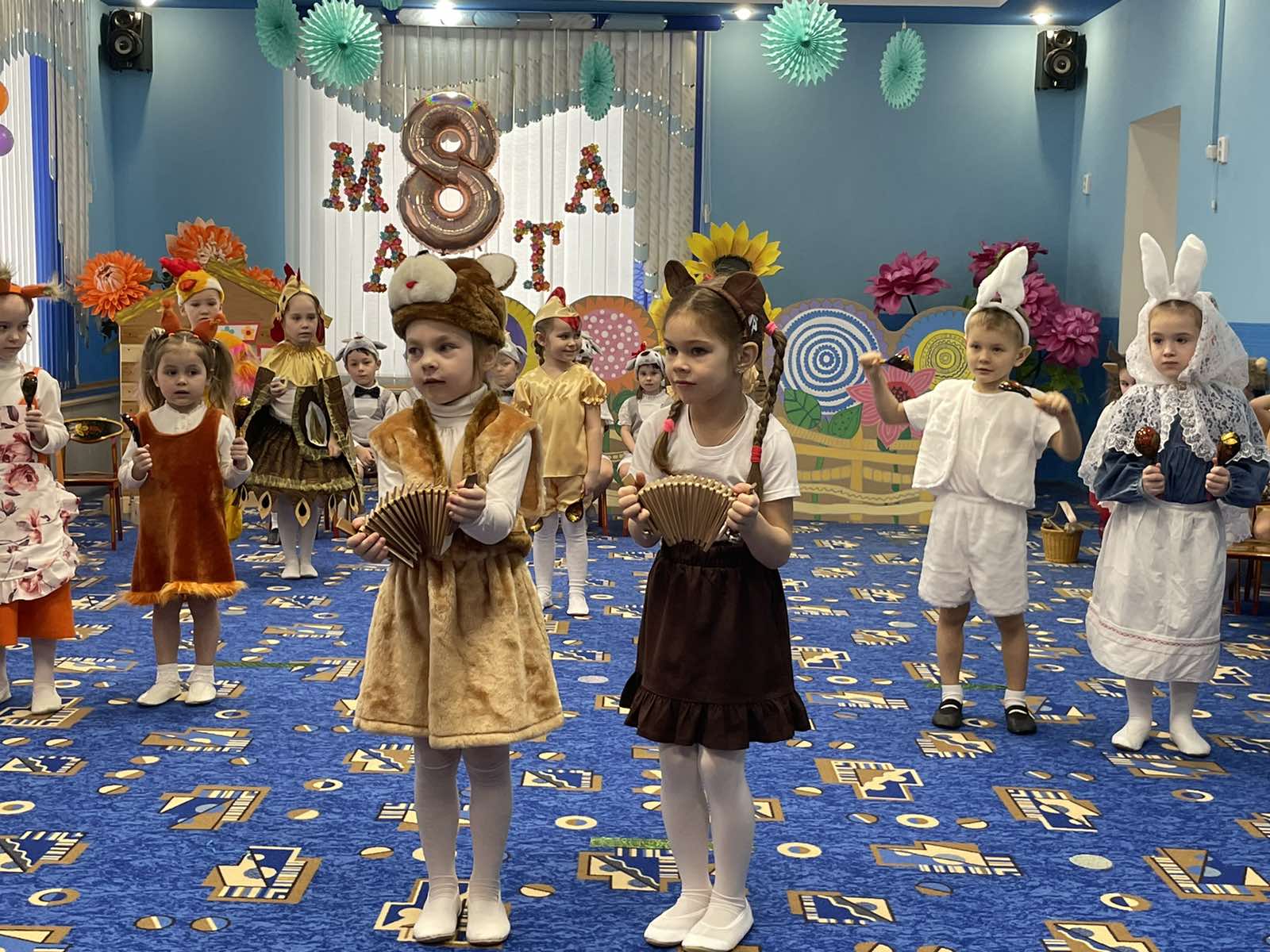 Музыканты-оркестранты
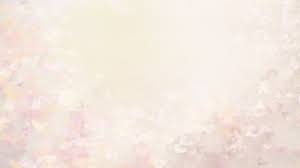 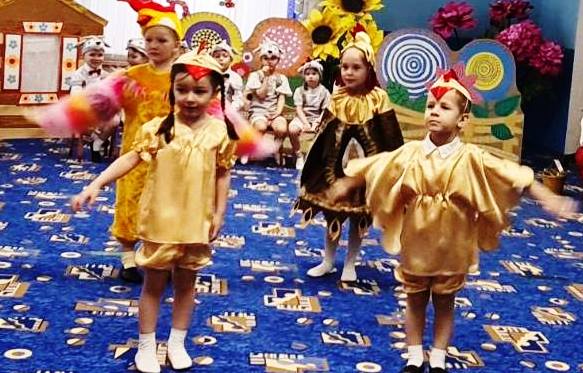 Цвета солнышка наш пух
Смотрят все и щурятся
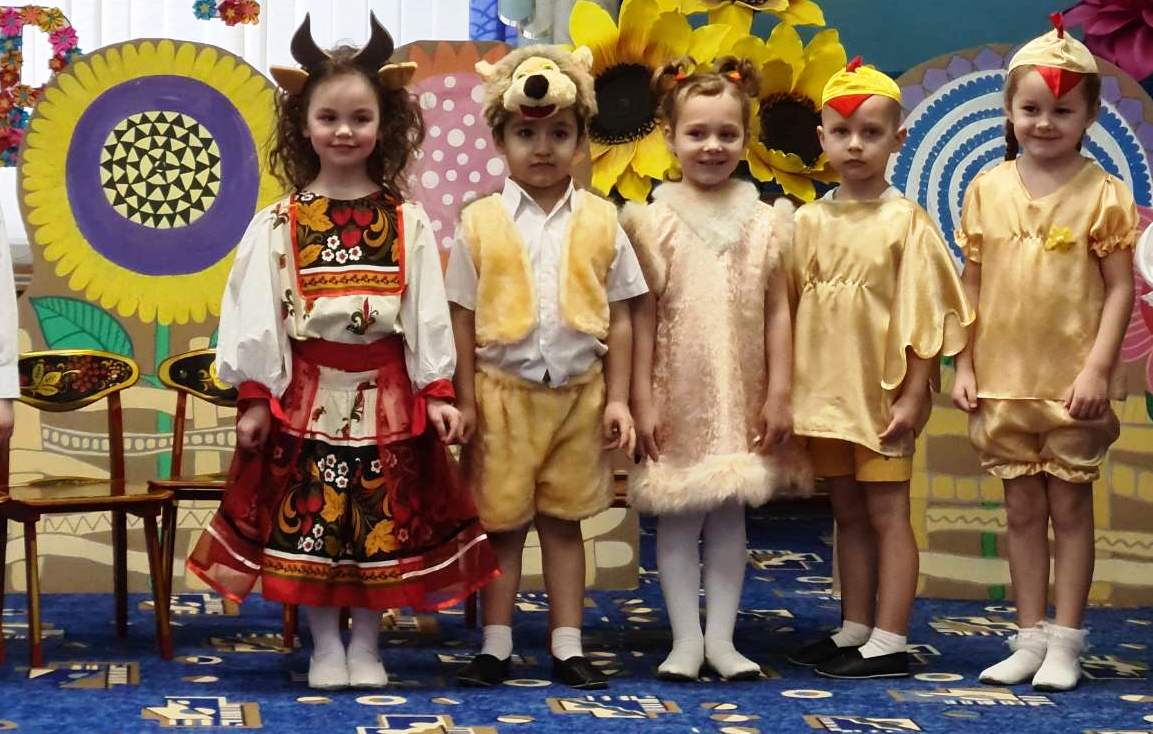 Папа ведь у нас –Петух
Ну, а мама –Курица!
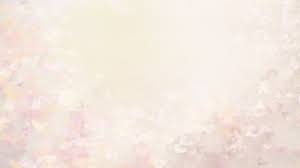 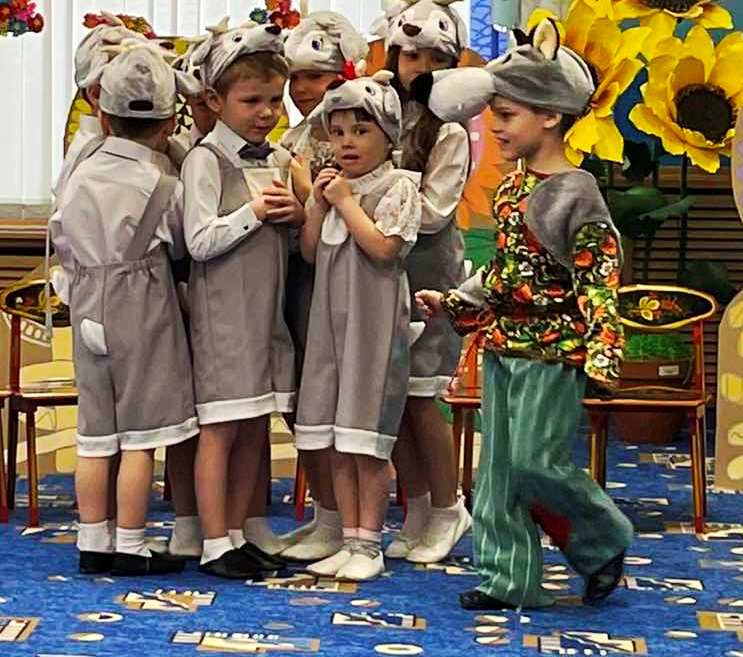 «Баста , карапузики, Кончились танцы!»
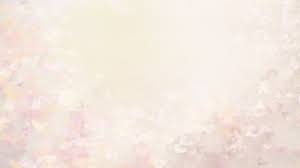 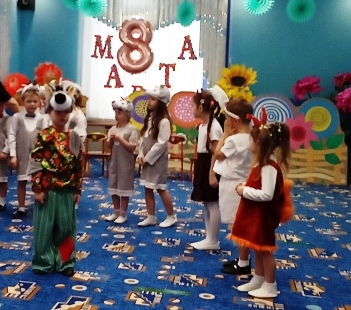 Что ты сделал, волк злодей
У козы украл детей!
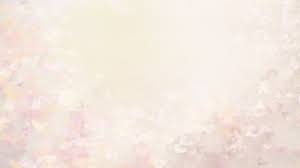 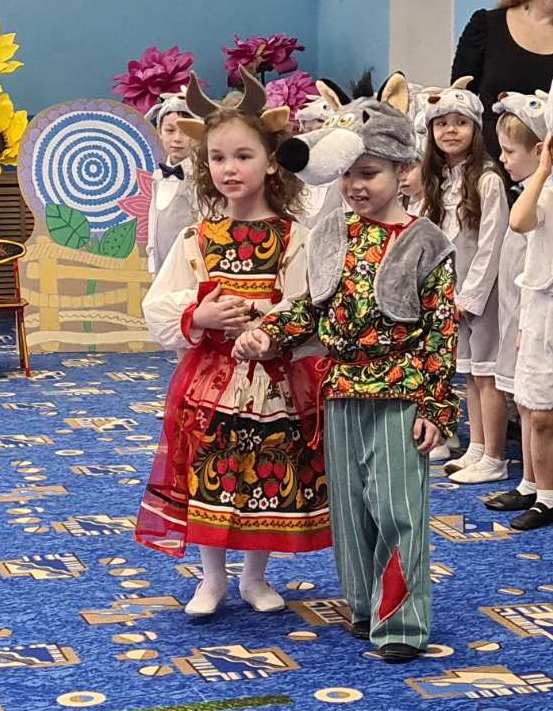 Не хотел я их обидеть
Я хотел их чаще видеть
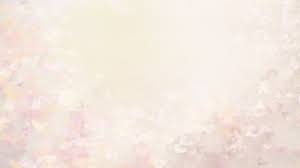 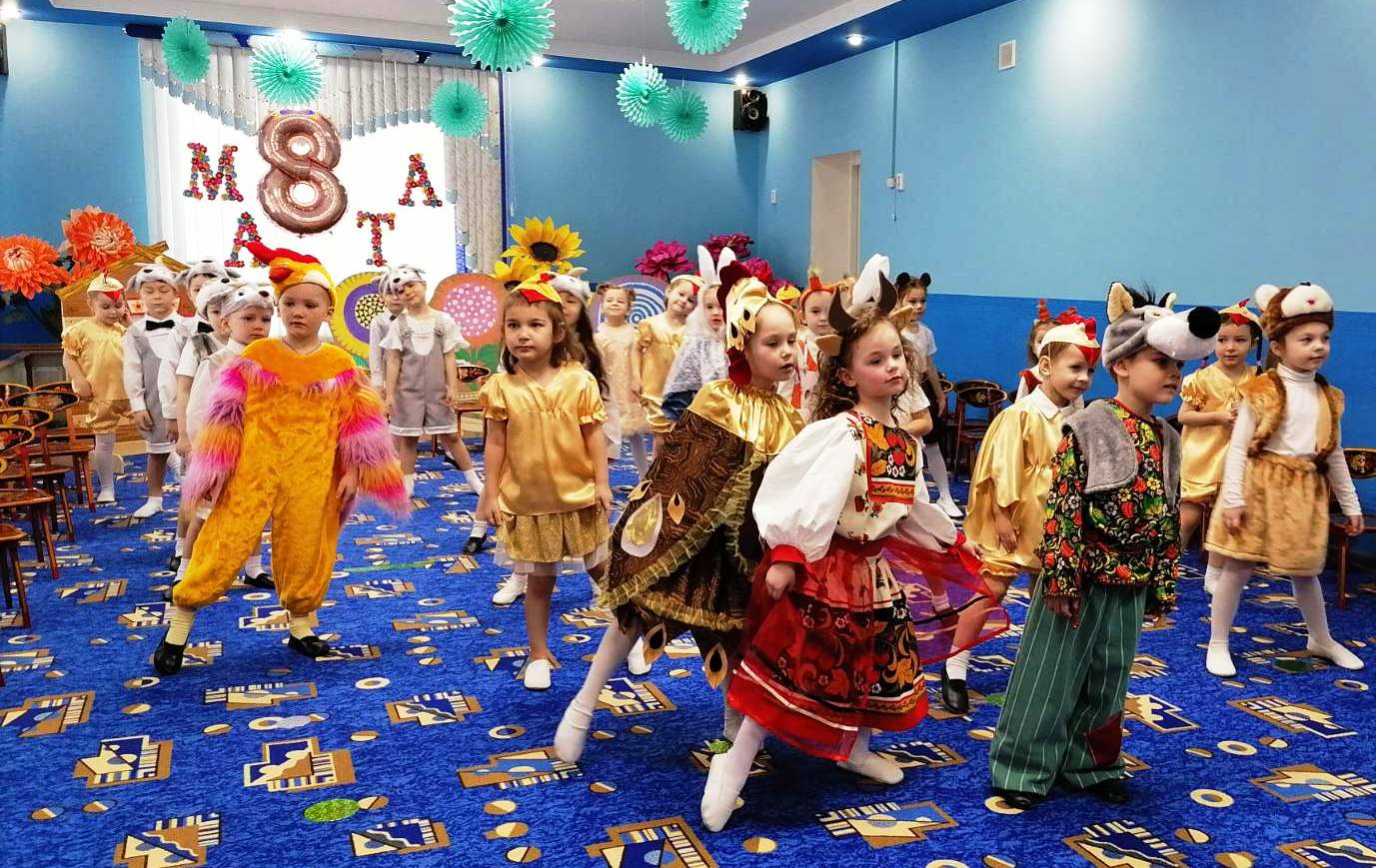 А теперь как говориться
 С вами нам пора проститься
Расстаёмся мы друзьями
Рады были встрече с вами!
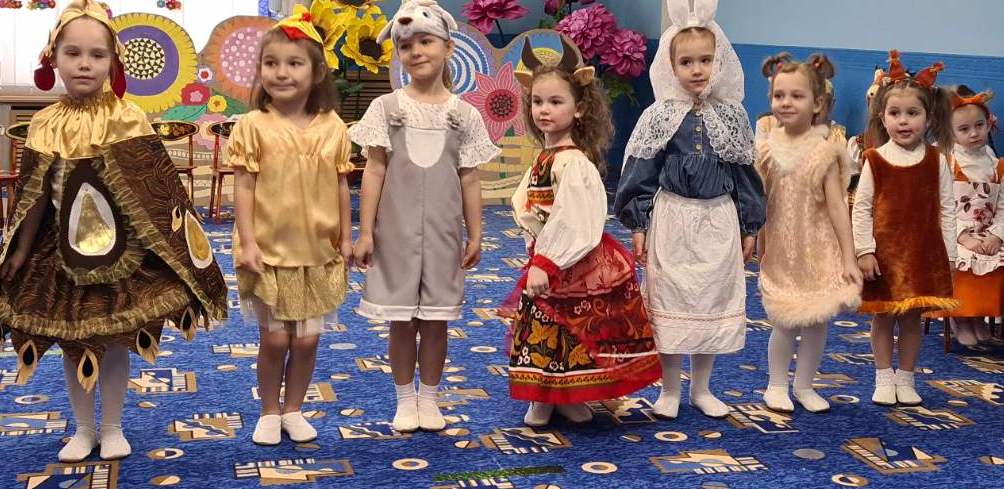 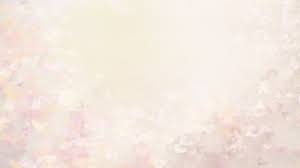 Спасибо за внимание
до 
новых  встреч!